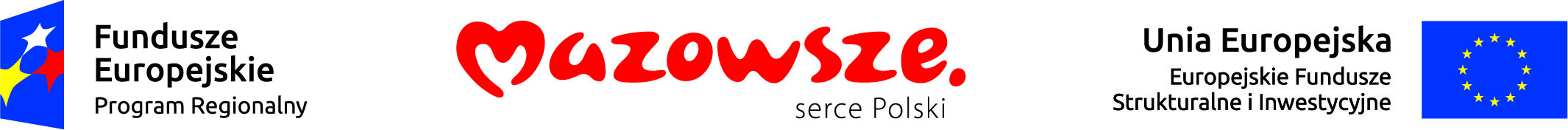 Propozycje kryteriów wyboru operacji finansowych dla poszczególnych działań w ramach Regionalnego Programu Operacyjnego Województwa Mazowieckiego na lata 2014 - 2020
Posiedzenie Komitetu Monitorującego RPO WM na lata 2014 -2020 15 czerwca 2018 r.
Departament Rozwoju Regionalnego i Funduszy Europejskich
Kryteria wyboru projektów pozakonkursowych w ramach Regionalnego Programu Operacyjnego Województwa Mazowieckiego na lata 2014 – 2020 ze środków EFS
Działanie 11.1
Plan Działań Pomocy TechnicznejRPO WM 2014-2020
KRYTERIA FORMALNE
KRYTERIA MERYTORYCZNE
KRYTERIA MERYTORYCZNE
KRYTERIA MERYTORYCZNE
KRYTERIA MERYTORYCZNE
KRYTERIA MERYTORYCZNE
Dziękuję za uwagę!
Departament Rozwoju Regionalnego i Funduszy Europejskich 
UMWM w Warszawie
al. Solidarności 61
03-402 Warszawa
dsrr@mazovia.pl